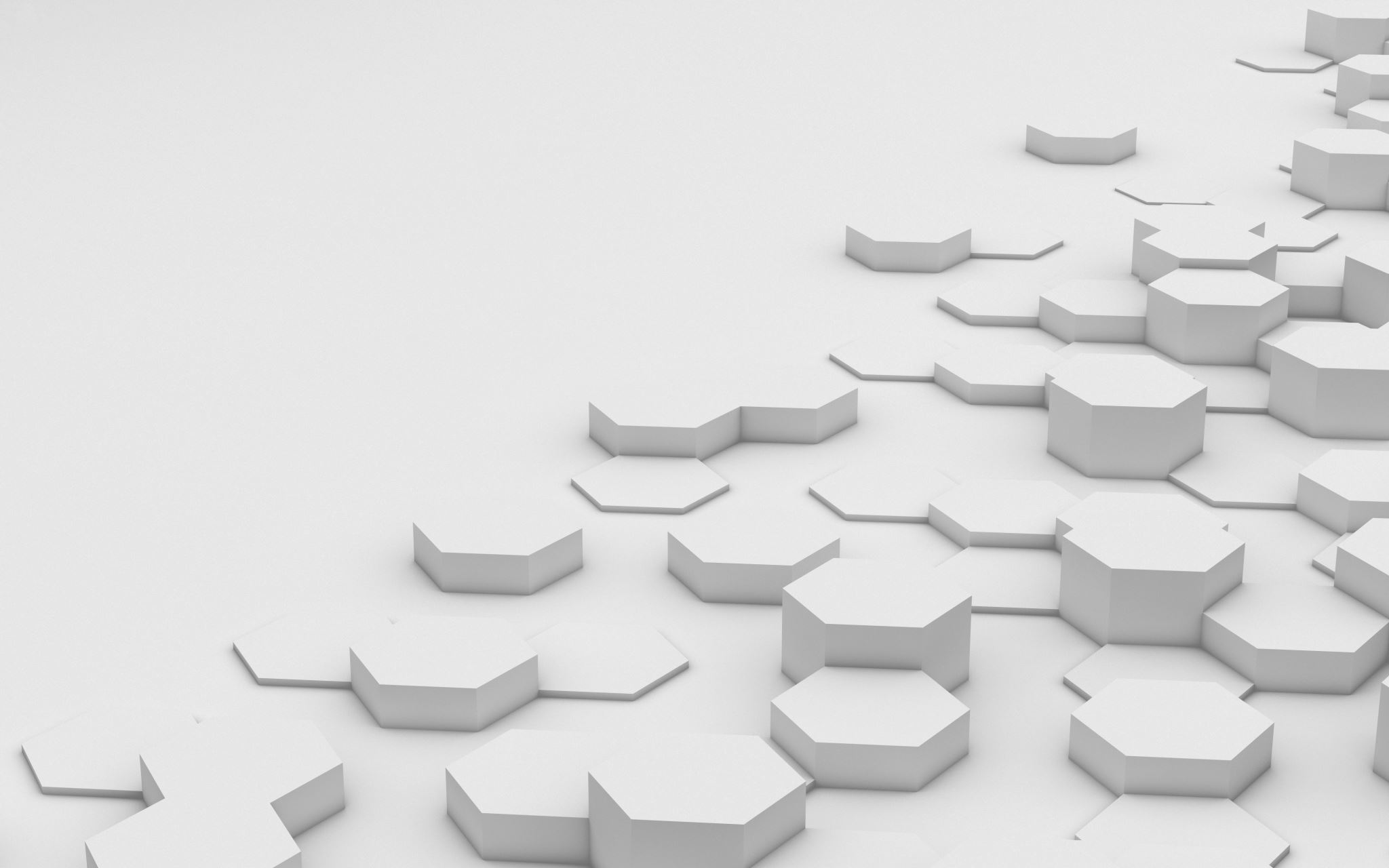 Session 6 – Introduction to Linguistics
Shuk Han (Sara) HO														08/12/2020
Biewanger & Becker  p.2
Types of Morpheme
Noun : Student
Verb: Sing
Adjective: new
Adverb quickly
Open (lexical)
Free
Preposition: from
Article: an
Conjunction: but
Close (grammatical)
Create new lexemes
un-, dis-, -er, -ment
Derivational affix (lexical)
Bound
-ing, -s, -ed
Inflectional affix (grammatical)
Create new word forms
Types of Morpheme
Prefix : dis-, bi-, un-
All prefixes in English are derivational
English
Suffix: -ment, -ism, -s
Derivational affix (lexical): - ment, un- , dis-
Create new lexemes/new dictionary entry
Affix
Infix: absobloominglutely
Bound
Circumfix: German past participle ge- -t
Inflectional affix (grammatical): -s, -ed, -´s
Create new word forms
HOmework
Segment the following English words into morphemes. Decide for each one whether it is free or bound. Where applicable, decide what kind of affix is involved and whether it is inflectional or derivational.
 
lever   {lever}, free 
greater  {great} free, {-er} inflectional suffix
hamburger  {ham} free, {burger} free // {hamburg} free, {-er} derivational suffix
thickeners {thick} free, {-en} derivational suffix, {-er} derivational suffix, {-s} inflectional suffix
environmental {environ} free, {-ment} derivational suffix// {environment} free, {-al} derivational suffix
antidisestablishmentarianism {anti-} derivational prefix, {dis-} derivational prefix, {establish} free, {-ment} derivational suffix,  {-arian} derivational suffix, {-ism} derivational suffix
HOmework
Compare with the help of a dictionary: handbag, egghead, catfish, redeye
Are these words endocentric or exocentric compounds?
Hand bag – endocentric
Egg head – exocentric
Cat fish – endocentric
Red eye – exocentric // endocentric
HOmework
3.	By means of which word-formation processes have the following lexemes been arrived at?
 (When two or more word-formation processes are involved, specify their order.)

I.	Lockdown		1. compound (lock + down verb)  2.conversion
II.	language lab		clipping 
III.	infotainment		blends:  information + entertainment
IV.	laser			acronyms
V.	RCEP			alphabetisms
VI.	Stupipedia		blend: stupid + Wikipedia 
VII.	Kangaroo			borrowing from Austrian aboriginal language
Weekly Quiz iV
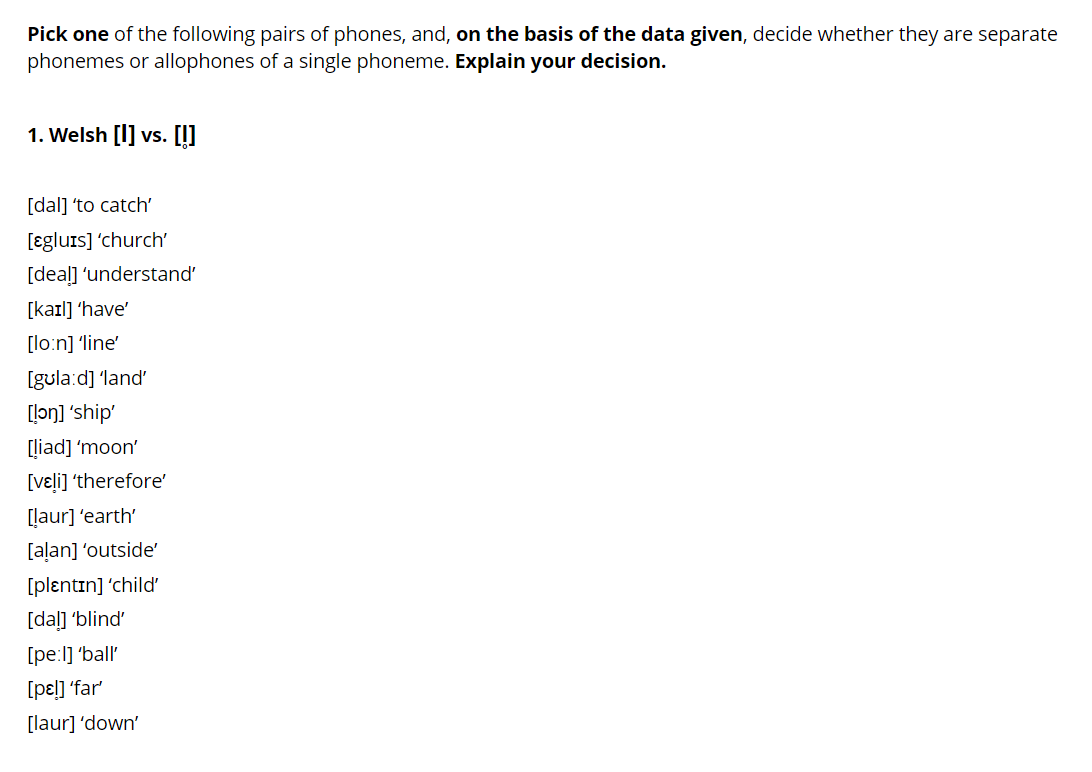 differ in one sound
Minimal pairs
Phonemes
have distinct meanings
Weekly Quiz iV
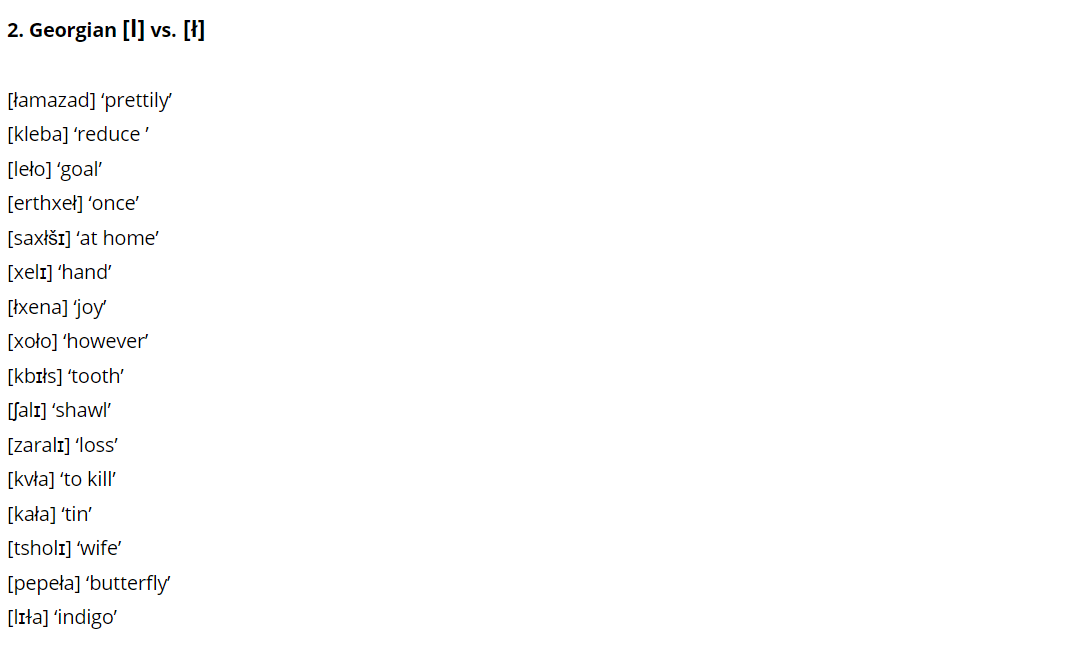 differ in one sound
Minimal pairs
have distinct meanings
Allophones
Weekly Quiz iV
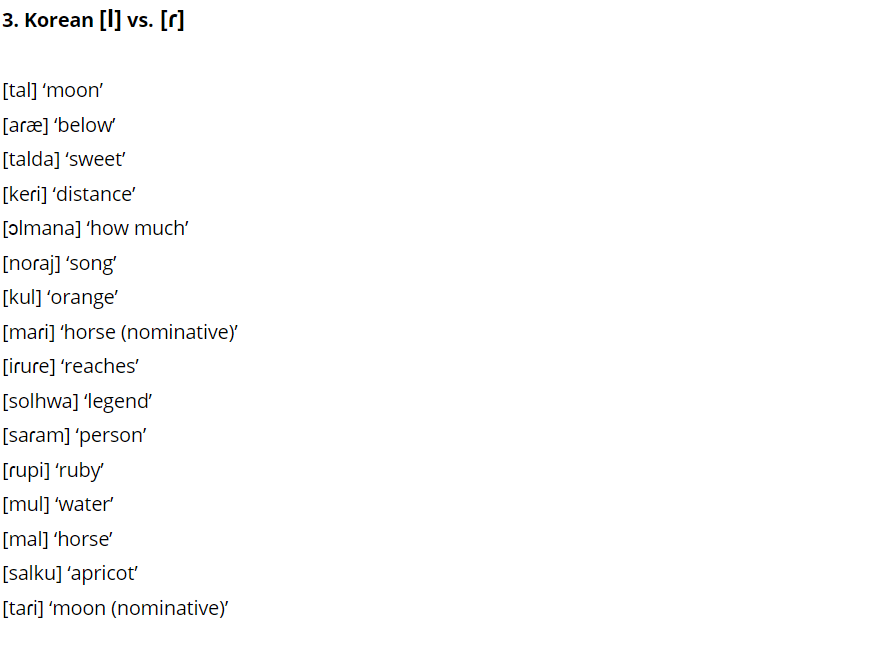 differ in one sound
Minimal pairs
have distinct meanings
Allophones
Weekly Quiz iV
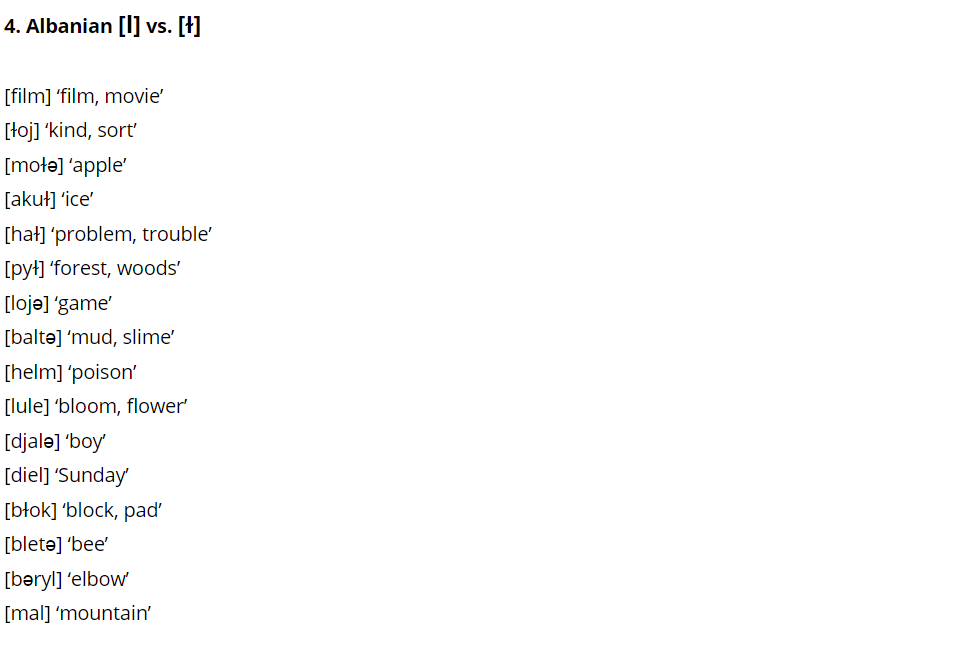 differ in one sound
Minimal pairs
Allophones
have distinct meanings
Weekly Quiz iV
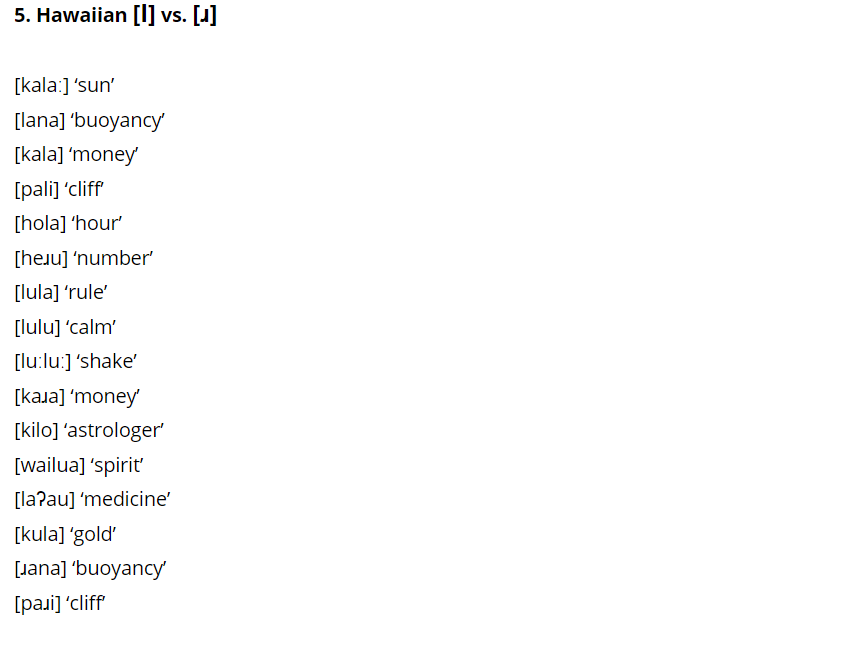 differ in one sound
Minimal pairs
have distinct meanings
Allophones
Weekly quiz V
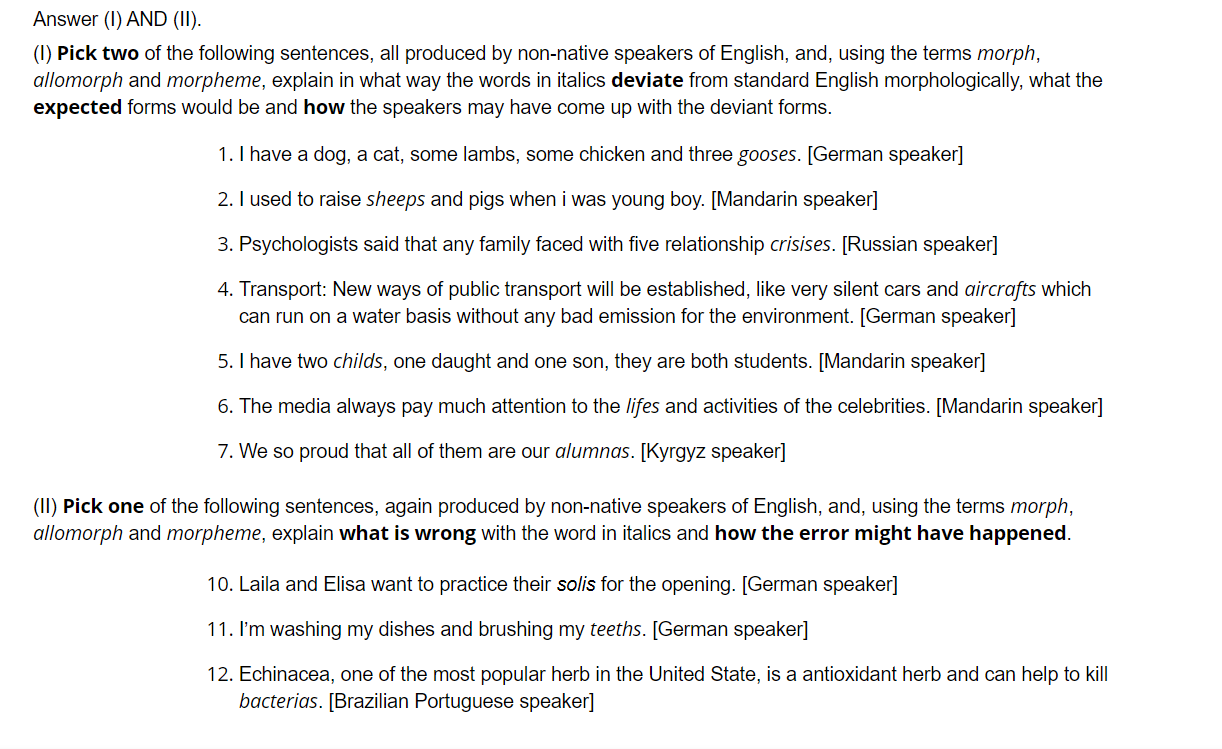 Morpheme & Allomorph
Phonology: Phoneme /t/, /l/, /dʒ/ , Phone [l], [ɫ], [ʔ]
[l] & [ɫ]  are allophone of the phoneme /l/
Morpheme: {-s} plural marker, {electric} adj
Morph: {-s} /-z/ /-s/ /-iz/  as in  kid-s kit-s kiss-es; 	
{electric}  /ɪlektrɪk/, electric-ity /ɪlektrɪs/ /ɪti/, electric-ian /ɪlektrɪʃ/ /ən/
Allomorph: /-z/ /-s/ /-iz/ are allomorphs of the morpheme {-s} plural marker 
 /ɪlektrɪk/, /ɪlektrɪs/, /ɪlektrɪʃ/ are allomorphs of the morpheme {electric}